Федеральное государственное бюджетное образовательное учреждение высшего образования «Красноярский государственный медицинский университет имени профессора В.Ф. Войно-Ясенецкого » Министерства здравоохранения Российской Федерации Кафедра Лучевой диагностики ИПО
БОЛЕЗНЬ ПЕРТЕСАЧасть 1
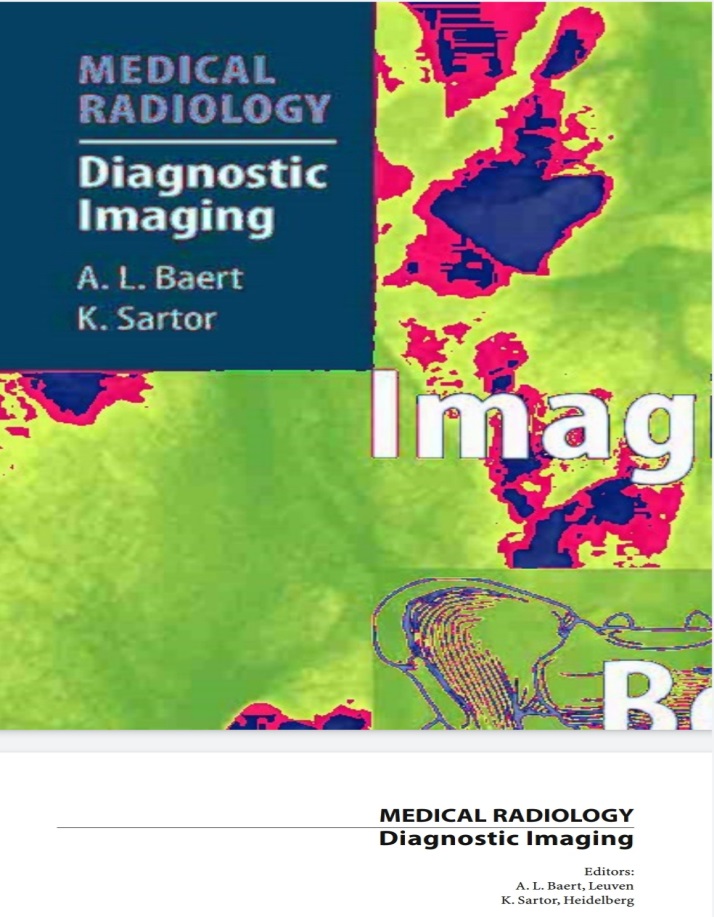 Выполнила: ординатор 1 года обучения
кафедры лучевой диагностики ИПО 
Бикищенко Екатерина Николаевна
Красноярск, 2023
ИСТОРИЧЕСКАЯ СПРАВКА
Болезнь Пертеса в 1910 году была независимо описана тремя людьми: 
Артуром Торнтоном Леггом (американский хирург из Бостона,  известен публикациями о «coxa plana»); 
Жаком Кальве (французский хирург-ортопед из Берка, описал  ранние, клинические и рентгенологические особенности); 
Георг Клеменс Пертес (немецкий хирург из Тюбингена).
Болезнь Легга-Кальве-Пертеса- 
остеохондропатия, возникающая в следствие  аваскулярного некроза проксимального эпифиза бедренной кости
ЭПИДЕМИОЛОГИЯ
в основном поражает детей европеоидной расы из низших социальных классов, с малой массой тела при рождении;
заболеваемость в Великобритании : 7 на 100 000;
возраст от 3 до 12 лет;
мальчики страдают  в четыре раза чаще, чем девочки;
двустороннее поражение у 20% детей
РЕНТГЕНОГРАММА КОСТЕЙ ТАЗА, ПРЯМАЯ ПРОЕКЦИЯ, БОЛЕЗНЬ ПЕРТЕСА, 3 СТАДИЯ
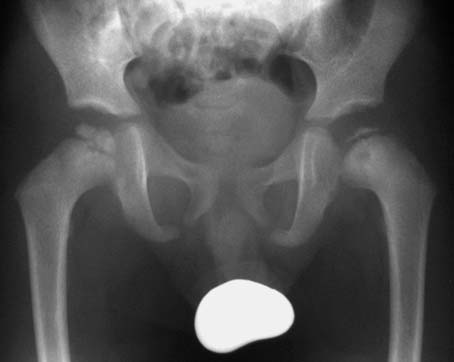 двустороннее асимметричное расширение суставных щелей; фрагментация и уплощение  головки бедренных костей; очаг просветления, округлой формы в метафизе бедренной кости слева (киста), окруженный тонким склеротическим ободком
ФИЗИОЛОГИЧЕСКИЕ ОСОБЕННОСТИ
У новорожденных головка бедренной кости снабжается тремя группами сосудов: метафизарными, эпифизарными и небольшим количеством сосудов круглой связки. 
К 4 годам происходит регресс сосудистой системы хряща головки бедренной кости – восходящих метафизарных, дорсомедиальных эпифизарных и сосудов круглой связки. Кровообращение в головке бедренной кости обеспечивают только дорсолатеральные эпифизарные сосуды, кровоток по которым у пациентов с болезнью Пертеса нарушен. 
В связи с отсутствием анастомозов, которые возникают только после 15-18 лет, у детей до 7 лет артерии круглой связки головки могут участвовать в компенсации недостаточности кровообращения
ЭТИОЛОГИЯ
Травматическая теория (значительное однократное травмирующее воздействие или хроническая микротравматизация проксимального отдела бедренной кости)
Сосудистая теория (повторяющиеся нарушения кровоснабжения проксимальной части бедра в виде уменьшения проходимости артерий и /или ухудшения венозного оттока)
Транзиторный синовит 
Коагуляционные отклонения( снижение антитромботического фактора С или S, присутствие фактора V Leiden, повышение свертываемости крови, дефект фибринолитических механизмов)
Генетические нарушения
КЛИНИКА
Боль в тазобедренном суставе, паху, бедре или коленном суставе, возникающая при движениях и исчезающая в покое; хромота; усталость при физических нагрузках.
St. Localis: ограничение и болезненность движений в тазобедренном суставе, в первую очередь при отведении и ротационных движениях. Часто видна гипотрофия ягодичных и бедренных мышц. Положительный симптом Тренделенбурга (когда пациент стоит на одной здоровой ноге, таз на пораженной стороне опускается). Имеется разница в длине ног
АНАТОМО-ГИСТОЛОГИЧЕСКИЕ СТАДИИ
Стадия ишемии/некроза
 Стадия фрагментации/рассасывания
 Стадия реоссификации/репарации
 Стадия ремоделирования
СТАДИЯ ИШЕМИИ/НЕКРОЗА
Происходит некроз губчатого костного вещества и костного мозга эпифизарной головки бедренной кости (хрящевой покров головки не омертвевает). 

В течение следующих 6-12 месяцев дальнейшего роста пораженной костной головки бедренной кости не происходит, в отличие от хрящевого компонента (хрящ все это время питается и продолжает расти за счет диффузии)
[Speaker Notes: Желательно добавить, что хрящ всё это время питается и продолжает расти за счёт диффузии]
СТАДИЯ ИШЕМИИ/НЕКРОЗА
По результатам рентгенографии: норма 
(может быть расширение суставной щели при выпоте, незначительный подвывих).

Для выявления выпота в  тазобедренном суставе предпочтительнее использовать УЗИ
СТАДИЯ ФРАГМЕНТАЦИИ/РАССАСЫВАНИЯ
Резорбция омертвевших трабекул и ослабление их опорных функций.
 
Происходит «вдавленный (импрессионный)» субхондральный перелом головки.

Костные обломки подвергаются медленному рассасыванию окружающими здоровыми тканями
Продолжительность  стадии 12-17 месяцев
[Speaker Notes: вдавленный или импрессионный = поскольку это синонимы, то оформить этот фрагмент правильнее так: «вдавленный (импрессионный)»]
СТАДИЯ ФРАГМЕНТАЦИИ/РАССАСЫВАНИЯ
субхондральный перелом (линия просветления под субхондральным слоем эпифиза, параллельная кортикальному краю головки сустава- «знак полумесяца»; высокая вероятность разрушения пораженной кости)

снижение высоты головки тазобедренного сустава на 1/3-1/4 в сравнении с непораженной стороной (уплощение головки, утолщение и укорочение шейки)

расширение суставной щели
СТАДИЯ ФРАГМЕНТАЦИИ/РАССАСЫВАНИЯ
фрагментация эпифиза/склероз эпифиза

секвестроподобные тени

«признак Gage»- линия просветления вблизи ростковой зоны эпифиза, в форме V, лежащая «на наружной стороне эпифиза». Не путать с расширением ростковой зоны эпифиза, которое может наблюдаться при энхондральных нарушениях оссификации!
РЕНТГЕНОГРАМА  КОСТЕЙ ТАЗА, ПРЯМАЯ ПРОЕКЦИЯ, БОЛЕЗНЬ ПЕРТЕСА, 2СТАДИЯ
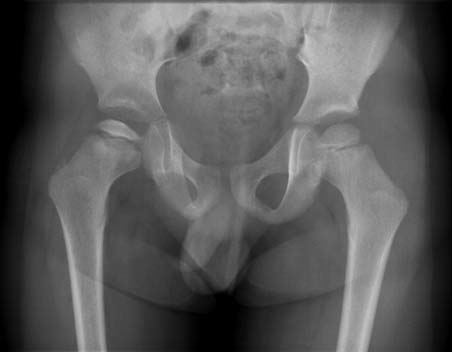 склероз эпифиза и расширение суставной щели бедренной кости справа
РЕНТГЕНОГРАМА ПРАВОГО ТАЗОБЕДРЕННОГО СУСТАВА, ПРЯМАЯ ПРОЕКЦИЯ, БОЛЕЗНЬ ПЕРТЕСА, 2 СТАДИЯ
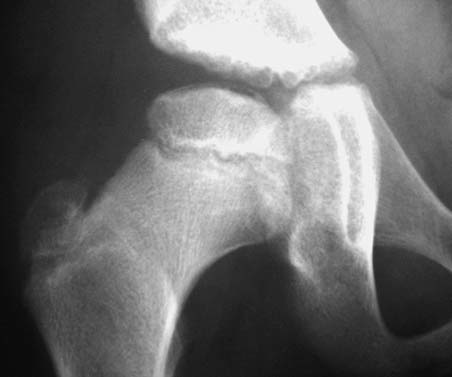 линия просветления под субхондральным слоем эпифиза, параллельная кортикальному краю головки сустава- «знак полумесяца»
[Speaker Notes: На данном изображении нет фрагментации головки
Сужение межсуставного пространства = ошибка перевода: joint space переводится как суставная щель; буквальный перевод - суставное пространство, но никак не «межсуставное». На данном изображении этого симптома тоже нет.]
СТАДИЯ РЕОССИФИКАЦИИ/РЕПАРАЦИИ
Происходит восстановление хрящевой и костной ткани, перестройка специфичной балочной структуры костной ткани и головки бедренной кости. 

Костная головка бедренной кости начинает повторно окостеневать, обычно по краям эпифиза, так называемое параэпифизарное окостенение.
Сроки этой стадии значительны- 6-18 и более месяцев
СТАДИЯ РЕОССИФИКАЦИИ/РЕПАРАЦИИ
остеосклероз

округлые кистовидные просветления, окаймленные тоненьким склеротическим пояском

неровность контуров головки бедренной кости

суставное пространство сужается или расширяется
[Speaker Notes: межсуставное пространство = см. ремарку к слайду 15]
РЕНТГЕНОГРАМА ЛЕВОГО ТАЗОБЕДРЕННОГО СУСТАВА, ПРЯМАЯ ПРОЕКЦИЯ, БОЛЕЗНЬ ПЕРТЕСА, 3 СТАДИЯ
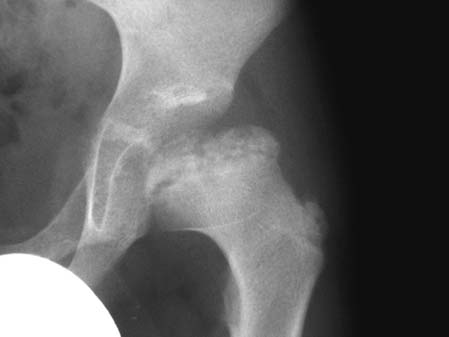 фрагментация эпифиза головки бедренной кости слева; расширение и укорочение шейки бедра
[Speaker Notes: БОКОВАЯ ПРОЕКЦИЯ = Это прямая проекция, большой вертел на контуре, фигура слезы наглядная.
сужение межсуставного пространства = см. ремарку на слайде 15. Откуда вообще взялось «сужение», его нет ни на одном снимке, и его не бывает в динамике развития болезни Пертеса.]
РЕНТГЕНОГРАМА ПРАВОГО ТАЗОБЕДРЕННОГО СУСТАВА, БОКОВАЯ ПРОЕКЦИЯ, БОЛЕЗНЬ ПЕРТЕСА, 3 СТАДИЯ
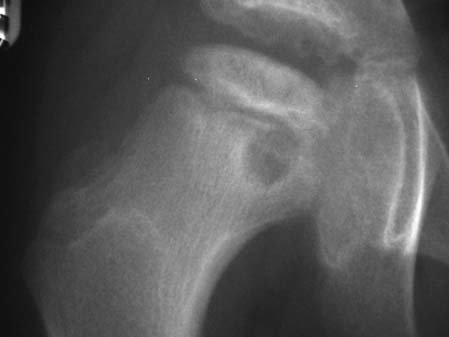 склероз эпифиза и наличие округлого, очагового просветления в  метафизе бедренной кости справа (киста)
[Speaker Notes: наличие округлой, очаговой тени = ошибка скиалогическая: это округлое очаговое ПРОСВЕТЛЕНИЕ:
Насчет «межсуставного пространства» я указывал ранее. Насчет «сужения» тоже.]
СТАДИЯ РЕМОДЕЛИРОВАНИЯ
при легкой форме головка приобретает вид, близкий к первоначальному; 

 при тяжелой: деформирующий остеоартроз, латеральный подвывих , вторичные изменения вертлужной впадины (уплощение)
анкилоза не наблюдается, так как суставной хрящ поражается не полностью
[Speaker Notes: (УПЛОЩЕНИЕ, остеопения, неровность контура и УМЕНЬШЕНИЕ ГЛУБИНЫ) = здесь имеет место тавтология, один и тот же скиалогический симптом назван дважды разными словами. Оставить лучше УПЛОЩЕНИЕ]
РЕНТГЕНОГРАМА ЛЕВОГО ТАЗОБЕДРЕННОГО СУСТАВА, ПРЯМАЯ ПРОЕКЦИЯ, БОЛЕЗНЬ ПЕРТЕСА, 4 СТАДИЯ
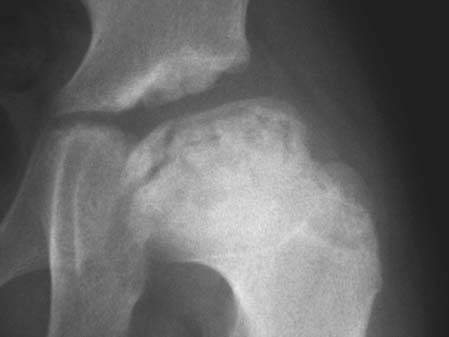 расширение и укорочение шейки бедренной кости; фрагментация эпифиза; уплощение и увеличение головки; уплощение вертлужной впадины; расширение суставной щели; латеральный подвывих головки бедра
[Speaker Notes: неравномерное СУЖЕНИЕ МЕЖсуставной щели = расширение суставной щели
подвывих головки бедра = лучше упомянуть, что это латеральный подвывих, так как со временем, в фазу ремоделирования,  наступит верхний подвывих]
ВЫВОДЫ
Ведущими методами диагностики Болезни Пертеса являются лучевые методы исследования. 

Традиционным лучевым методом является рентгенография. 

Однако, сложный и многообразный характер морфологических и функциональных изменений в пораженном суставе, его сосудистом русле и во всей конечности в целом делают метод традиционной рентгенографии недостаточно информативным
Продолжение следует…………..